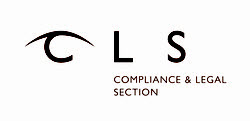 Rapid Fire Panel
Rapid Fire Panel
Governance
Rapid Fire Panel Continued
Supervision
Rapid Fire Panel Continued
Supervision Continued
Rapid Fire Panel Continued
Supervision Continued
Rapid Fire Panel
Cybersecurity
Rapid Fire Panel
Digital
Rapid Fire Panel
Conflict of Interest
Rapid Fire Panel
CCO Liability
Rapid Fire Panel
BCP
Rapid Fire Panel
E&O
Rapid Fire Panel
Thank You